From Teacher Education for Inclusion to Govined: evolution of a project
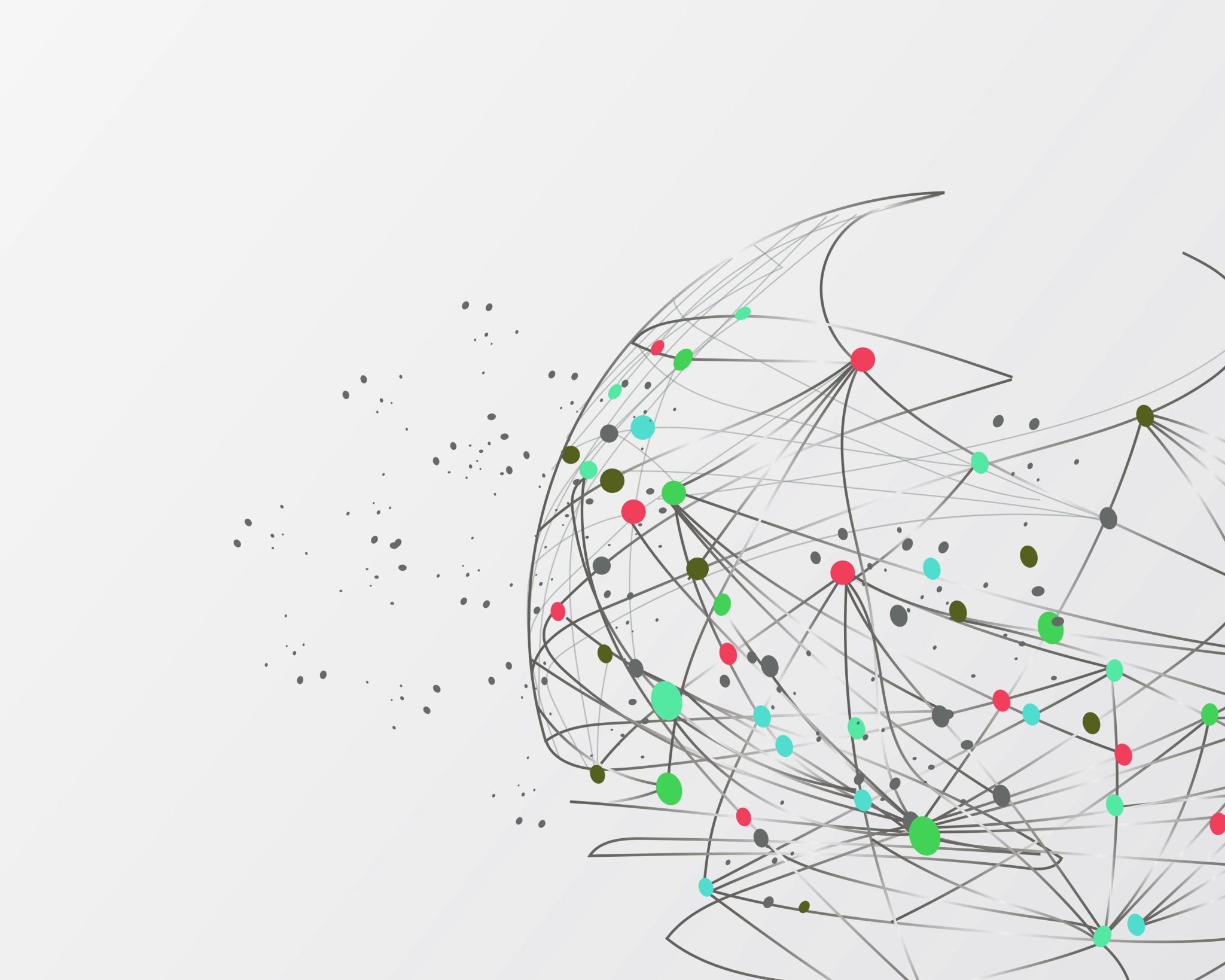 An overview
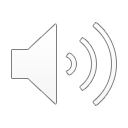 Brief introduction to the TE4I project, which was carried out between 2009 and 2012.
25 member countries of the European Agency for Special Needs and Inclusive Education took part.
Introduction to the TE4I project
Aim: How are all teachers prepared for inclusion through their initial training?
Overview of the project objectives and the question of what skills teachers need for inclusive education.
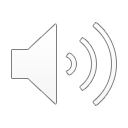 The four core values of the model:
The competency model for inclusive teachers
Valuing the diversity of learners
Support for all learners
Working together with others
Continuous personal professional development
These values form the basis for the necessary competences.
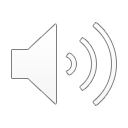 Diversity as a resource and enrichment.
Valuing the diversity of learners
Important aspects:
Inclusive education as a social reform
Teachers' views on diversity
Relevant attitudes, knowledge and skills.
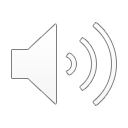 High expectations of all learners.
Support for all learners
Important aspects:
Academic, social and emotional learning
Effective teaching approaches in heterogeneous classes
Relevant attitudes, knowledge and skills.
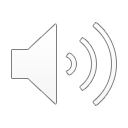 The importance of teamwork.
Cooperation with others
Cooperation with parents, families and other professionals
Important aspects:
Cooperation as the key to educational success
Relevant attitudes, knowledge and skills.
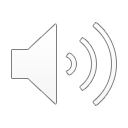 Lifelong learning and reflection.
Continuous personal professional development
Important aspects:
Teachers as reflective practitioners
Professional development as an ongoing process
Relevant attitudes, knowledge and skills.
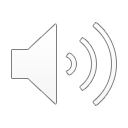 Extension of the values: Building on TE4I
GovInEd: Extension of TE4I values
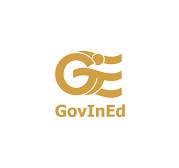 Appreciation: Diversity of all stakeholders
Support & collaboration: learners, teachers, parents, professionals
Promoting further development: personally and professionally for everyone
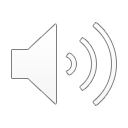 GovInEd: Multi-level governance strategies for systemic change.
GovInEd: Further development
Integration of universities, political decision-makers, schools and communities.
Goal: Create an inclusive educational environment.
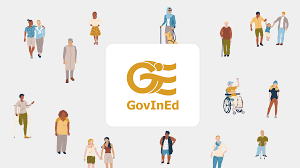 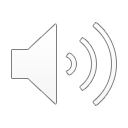 Multilevel network analyses to identify relevant players and their roles
GovInEd: Actors and processes in inclusive education
Development of curricula for the training and further education of specialists in the field of governance of inclusive education
Creation of a web-based e-learning platform to share best practice and support stakeholders in implementing inclusive education strategies.
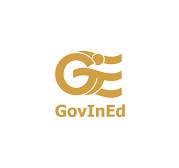 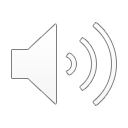 GovInEd as a catalyst for sustainable inclusive education through effective governance at all levels
Vision for GovInEd: Shaping an inclusive educational future
Collaboration between universities, policy makers, schools and communities to promote an inclusive culture.
Focus on the development of best practice models and their implementation through continuous research and evaluation.
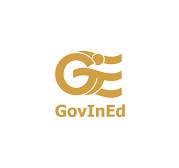 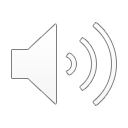